ΟΔΗΓΟΣ ΠΕ.Σ.Δ.Α.Περιφέρειας Στερεάς Ελλάδας
Χαράλαμπος Τσοκανής
Εμπειρογνώμονας
05/11/2021
ΧΑΡΑΚΤΗΡΙΣΤΙΚΑ ΠΕΡΙΦΕΡΕΙΑΣ
Μετέτρεψε την νομική μορφή του Περιφερειακού ΦοΔΣΑ σε Ανώνυμη Εταιρεία
Συγχώνευσε τοπικούς ΦοΔΣΑ
Δημιούργησε έναν ισχυρό ΦοΔΣΑ

Σε 6 χρόνια έκλεισε και αποκατέστησε 8 ΧΑΔΑ 
Σχεδίασε έργα ολοκληρωμένης διαχείρισης
ΧΑΡΑΚΤΗΡΙΣΤΙΚΑ ΦοΔΣΑ
Πλήρως στελεχωμένος (175 άτομα)

Σχεδιάζει, ωριμάζει, δημοπρατεί και λειτουργεί ο ίδιος τα έργα 

Παρέχει υποστήριξη στους Δήμους - Μέλη 

Ενιαία διαχείριση & ενιαία τιμολογιακή πολιτική
ΚΟΣΤΟΣ ΠΡΟΣΩΠΙΚΟΥ Φο.Δ.Σ.Α. ΣΤΕΡΕΑΣ ΕΛΛΑΔΑΣ Α.Ε.
Προσωπικό 175 άτομα 

4 τακτικό προσωπικό

171 απασχόληση με σύμβαση παροχής υπηρεσίας

Επιβάρυνση 1.387.500 € λόγω Φ.Π.Α. 24% & εργολαβικού ανταλλάγματος
ΟΔΗΓΙΕΣ (ΕΕ) 2018/851, 2018/852 & 2018/580
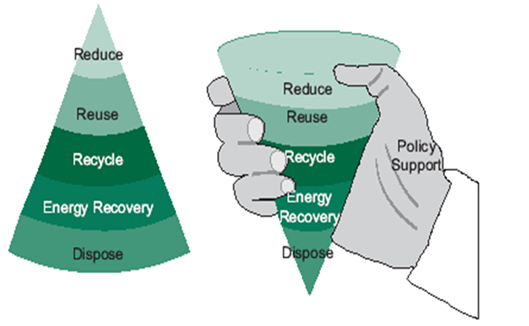 Χωριστή συλλογή ανακυκλώσιμων υλικών & βιοαποβλήτων

Προετοιμασία για επαναχρησιμοποίηση και ανακύκλωση

55% κ.β. μέχρι το 2025
60% κ.β. μέχρι το 2030
65% κ.β. μέχρι το 2035 

Χαμηλά ποσοστά ταφής, κάτω του 10% μέχρι το 2035
Η Φιλοσοφία-Το Ζητούμενο
Αφετηρία διαβούλευσης, προβληματισμού και ουσιαστικού διαλόγου
Ορθολογικός & Βιώσιμος Σχεδιασμός
Εξορθολογισμός κόστους διαχείρισης
Το «μεγάλο στοίχημα» είναι ο ρόλος των Δήμων
ΕΠΑΝΑΣΧΕΔΙΑΣΜΟΣ ΠΕΡΙΦΕΡΕΙΑΣ ΣΤΕΡΕΑΣ ΕΛΛΑΔΑΣ
Μ.Ε.Α. & Διακριτές ΜΕ.ΒΑ. Περιφέρειας Στερεάς Ελλάδας
Αποτελέσματα Ανακύκλωσης (2019)
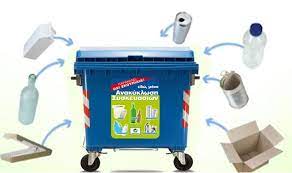 Αποτελέσματα Διαχείρισης Στερεών Αποβλήτων 2019
ΔΗΜΟΤΙΚΑ ΑΠΟΒΛΗΤΑ ΣΥΣΚΕΥΑΣΙΑΣ
2,76 %

ΕΝΤΥΠΟ ΧΑΡΤΙ
0,8 %

Β.Ε.Α.Σ.
6,46 %
Πρόβλεψη Εκπλήρωσης Στόχων 2025
Παραδοχή: Λειτουργούσες           Υποδομές:  
   Μ.Ε.Α.- ΜΕ.ΒΑ. Θήβας & ΜΕ.ΒΑ. Άμφισσας
   Μείωση ποσοστού υπολείμματος προς Υγειονομική Ταφή: 
Με ΔσΠ διακριτών ρευμάτων και ανάκτηση:
Βιοαποβλήτων
Ανακυκλώσιμων και λοιπών ρευμάτων
Β.Ε.Α.Σ.
Ανακυκλώσιμων από Μ.Ε.Α.
CLO
Παραδοχή 
   Λειτουργούσες υποδομές: 
   4 Μ.Ε.Α.- ΜΕ.ΒΑ. Θήβας, Χαλκίδας, Λαμίας & Άμφισσας & 2 ΜΕ.ΒΑ. Καρύστου & Λιβαδειάς
Σημαντική Μείωση ποσοστού υπολείμματος προς Υγειονομική Ταφή: 
Με ΔσΠ διακριτών ρευμάτων και ανάκτηση:
Βιοαποβλήτων
Ανακυκλώσιμων και λοιπών ρευμάτων
Β.Ε.Α.Σ.
Ανακυκλώσιμων από Μ.Ε.Α.
CLO
Παραγωγή SRF/RDF
Πρόβλεψη Εκπλήρωσης Στόχων 2030
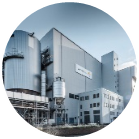 Συγκεντρωτικά Αποτελέσματα Διαχείρισης Α.Σ.Α. 2019, 2025 & 2030
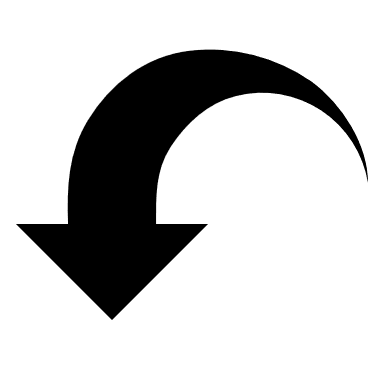 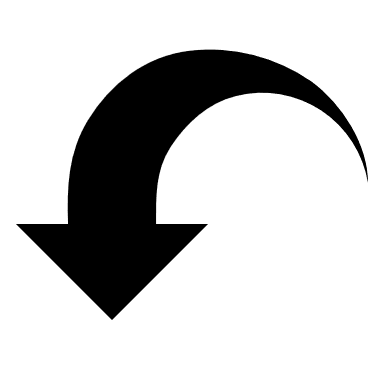 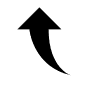 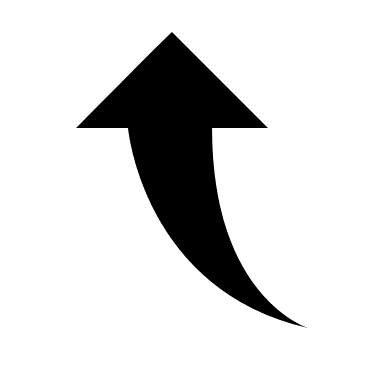 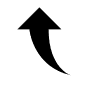 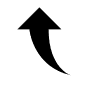 ΜΕ.ΒΑ. & Χ.Υ.Τ.Υ.ΑΜΦΙΣΣΑΣ
Μ.Ε.Α. ΘΗΒΑΣ
Κρίσιμα Ζητήματα
Οι  ΜΕ.ΒΑ. είναι μονάδες που μπορούν να ενσωματωθούν και ενσωματώνονται «κατά κανόνα» σε Μ.Ε.Α. στη βάση της ολοκληρωμένης διαχείρισης όλων των διακριτών ρευμάτων. 
Επανεξέταση της σκοπιμότητας υλοποίησης των διακριτών ΜΕ.ΒΑ. με χαμηλό βαθμό ωριμότητας σε σχέση με την συμβολή τους στην αποδοτικότητα του περιφερειακού σχεδιασμού και του εξορθολογισμού του επενδυτικού και κυρίως λειτουργικού κόστους.
Κρίσιμα Ζητήματα
Ενδεικτικά:
Q=15 tn/day
Λειτουργικό Κόστος ≈ 300.000 €/yr
Κόστη Διαχείρισης & Αποκομιδής
1. Μ.Ε.Α.-Κ.Δ.Α.Υ.
2. Χ.Υ.Τ.Υ.
3. Σ.Μ.Α.
4. ΠΡΑΣΙΝΑ ΣΗΜΕΙΑ
5. ΚΕΝΤΡΑ ΕΠΑΝΑΧΡΗΣΙΜΟΠΟΙΗΣΗΣ
6. ΑΠΟΚΟΜΙΔΗ ΔΙΑΚΡΙΤΩΝ ΡΕΥΜΑΤΩΝ
7. ΚΟΣΤΟΣ ΔΙΑΧΕΙΡΙΣΗΣ ΥΠΟΛΕΙΜΜΑΤΟΣ & ΑΠΟΡΡΙΜΑΤΟΓΕΝΟΥΣ ΚΑΥΣΙΜΟΥ
8. ΜΕ.ΒΑ.  ?
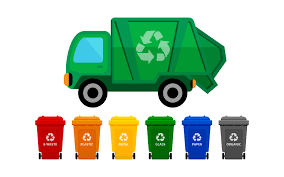 Κρίσιμα Ζητήματα
Έγκαιρος και άρτιος προγραμματισμός για την απόκτηση εξοπλισμού και πλήρους οργάνωσης ΔσΠ όλων των διακριτών ρευμάτων προκειμένου να καταστούν πλήρως λειτουργικές οι προβλεπόμενες Μ.Ε.Α..
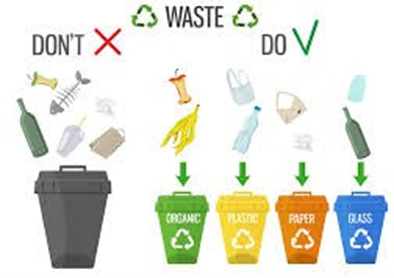 Κρίσιμα Ζητήματα
Οριστικοποίηση της βέλτιστης διαχείρισης και ενεργειακής αξιοποίησης των υπολειμματικών προϊόντων των Μ.Ε.Α.. για την επίτευξη του στόχου 10% του υπολείμματος προς Υγειονομική Ταφή το 2030.

Συνεργασία με την τσιμεντοβιομηχανία.
Σε υποδομές που θα κατασκευαστούν από το Υπουργείο Περιβάλλοντος & Ενέργειας.
Υλοποίηση μονάδας ενεργειακής αξιοποίησης στην Περιφέρεια Στερεάς Ελλάδας.
3 Σενάρια
ΠΕΡΙΟΧΕΣ ΕΚΤΟΣ ΣΧΕΔΙΑΣΜΟΥ
ΔΙΑΧΕΙΡΙΣΗ ΑΠΟΡΡΙΜΜΑΤΩΝ ΝΗΣΟΥ ΣΚΥΡΟΥ
Κάτοικοι 2.994
 Απορρίμματα 1.500 tn ετησίως
 Διαθέτει Χ.Υ.Τ.Α. ο οποίος έχει κορεστεί
 Το ΠΕ.Σ.Δ.Α. 2016 προβλέπει ΜΕ.ΒΑ. για τη διαχείριση των βιοαποβλήτων & Χ.Υ.Τ.Υ.

Τα υπόλοιπα ρεύματα: 
Σύμμεικτα  Σε Μ.Ε.Α. στην ηπειρωτική χώρα
Ανακυκλώσιμα  Σε Μ.Ε.Α. ή Κ.Δ.Α.Υ. στην ηπειρωτική χώρα
ΔΙΑΧΕΙΡΙΣΗ ΑΠΟΡΡΙΜΜΑΤΩΝ ΝΗΣΟΥ ΣΚΥΡΟΥ ΜΕΣΩ ΜΕ.ΒΑ.
ΣΥΓΚΡΙΣΗ ΚΟΣΤΟΥΣ ΔΙΑΧΕΙΡΙΣΗΣ ΑΠΟΡΡΙΜΜΑΤΩΝ ΝΗΣΟΥ ΣΚΥΡΟΥ
1η Περίπτωση 
Κόστος λειτουργίας ΜΕ.ΒΑ. & Χ.Υ.Τ.Υ
Περίπου 500.000 €/yr

2η Περίπτωση 
Μεταφορά 266 tn βιοαποβλήτων στη Μ.Ε.Α. Χαλκίδας, περίπου 21.280 € (266 tn x 80 €/tn)
Επεξεργασία στη Μ.Ε.Α. 13.300 € (266 tn x 50 €/tn)

Σύνολο 34.580 €/yr
ΔΙΑΧΕΙΡΙΣΗ ΑΠΟΡΡΙΜΜΑΤΩΝ ΔΗΜΟΥ ΚΑΡΥΣΤΟΥ
Κάτοικοι 12.180
Απορρίμματα 5.000 tn ετησίως
Διαθέτει Σ.Μ.Α.
Ο σχεδιασμός προβλέπει ΜΕ.ΒΑ. για τη διαχείριση των βιοαποβλήτων & 1 επιπλέον Σ.Μ.Α. (Στύρα)

Τα υπόλοιπα ρεύματα 
Σύμμεικτα  Στη Μ.Ε.Α. Χαλκίδας
Ανακυκλώσιμα  Στη Μ.Ε.Α. Χαλκίδας
ΔΙΑΧΕΙΡΙΣΗ ΑΠΟΡΡΙΜΜΑΤΩΝ ΔΗΜΟΥ ΚΑΡΥΣΤΟΥ
ΣΥΓΚΡΙΣΗ ΚΟΣΤΟΥΣ ΔΙΑΧΕΙΡΙΣΗΣ ΑΠΟΡΡΙΜΜΑΤΩΝ ΔΗΜΟΥ ΚΑΡΥΣΤΟΥ
1η Περίπτωση 
Κόστος λειτουργίας ΜΕ.ΒΑ. 300.000 €/yr

2η Περίπτωση 
Μεταφορά 886 tn βιοαποβλήτων στη Μ.Ε.Α. Χαλκίδας, 20.821 € (886 tn Χ 23,50 €/tn)
Επεξεργασία στη Μ.Ε.Α. 44.300 € (886 tn X 50 €/tn)

Σύνολο 65.121 €/yr
ΤΟΠΙΚΟΣ Φο.Δ.Σ.Α. ΛΙΒΑΔΕΙΑΣ
Οι 3 Δήμοι συμμετείχαν στον τοπικό Φο.Δ.Σ.Α. της επαρχίας Λιβαδειάς.
Στις 08/10/2019 εκδόθηκε η διαπιστωτική πράξη, σύμφωνα με την οποία στην Περιφέρεια Στερεάς Ελλάδας υπάρχει ένας Φο.Δ.Σ.Α. και όλοι οι τοπικοί Φο.Δ.Σ.Α. όφειλαν να συγχωνευθούν σε αυτόν.
Οι 3 Δήμοι του τοπικού Φο.Δ.Σ.Α. αμφισβήτησαν την διαπιστωτική πράξη και προσέφυγαν στο ΣτΕ για να παραμείνουν ως τοπικός Φο.Δ.Σ.Α..
Τι προέβλεπε το ΠΕ.Σ.Δ.Α. 2016 ?
Έργο Α’ χρηματοδοτικής προτεραιότητας
ΜΕ.ΒΑ.
Έργα Β΄χρηματοδοτικής προτεραιότητας
Μ.Ε.Α.
Χ.Υ.Τ.Α.
Κ.Δ.Α.Υ.
ΔΙΑΧΕΙΡΙΣΗ  ΑΠΟΡΡΙΜΜΑΤΩΝ ΔΗΜΩΝ ΛΕΒΑΔΕΩΝ, ΟΡΧΟΜΕΝΟΥ & ΔΙΣΤΟΜΟΥ-ΑΡΑΧΩΒΑΣ-ΑΝΤΙΚΥΡΑΣ
Οι 3 Δήμοι έχουν εκπονήσει μελέτη για την κατασκευή ΜΕ.ΒΑ. διαχείρισης των βιοαποβλήτων. 

Συνολική δυναμικότητα 3.200 tn ετησίως
ΔΙΑΧΕΙΡΙΣΗ  ΑΠΟΡΡΙΜΜΑΤΩΝ ΔΗΜΩΝ ΛΕΒΑΔΕΩΝ, ΟΡΧΟΜΕΝΟΥ & ΔΙΣΤΟΜΟΥ-ΑΡΑΧΩΒΑΣ-ΑΝΤΙΚΥΡΑΣ
ΣΥΓΚΡΙΣΗ ΚΟΣΤΟΥΣ ΔΙΑΧΕΙΡΙΣΗΣ ΑΠΟΡΡΙΜΜΑΤΩΝ ΔΗΜΩΝ ΛΕΒΑΔΕΩΝ, ΟΡΧΟΜΕΝΟΥ & ΔΙΣΤΟΜΟΥ-ΑΡΑΧΩΒΑΣ- ΑΝΤΙΚΥΡΑΣ
1η Περίπτωση 
Κόστος λειτουργίας ΜΕ.ΒΑ. 300.000 €/yr

2η Περίπτωση 
Μεταφορά 3.200 tn βιοαποβλήτων στη Μ.Ε.Α. Θήβας & Άμφισσας, περίπου 48.000 € (3.200 tn x 15 €/tn)
Επεξεργασία στις Μ.Ε.Α. 160.000 € (3.200 tn x 50 €/tn)
Σύνολο 208.000 €/yr
ΚΟΣΤΟΣ ΟΛΟΚΛΗΡΩΜΕΝΗΣ ΔΙΑΧΕΙΡΙΣΗΣ
ΚΟΣΤΗ ΑΠΟΚΟΜΙΔΗΣ-ΔΙΑΧΕΙΡΙΣΗΣ
ΚΟΣΤΗ ΑΠΟΚΟΜΙΔΗΣ-ΔΙΑΧΕΙΡΙΣΗΣ
ΚΟΣΤΟΣ ΑΠΟΚΟΜΙΔΗΣ – ΔΙΑΧΕΙΡΙΣΗΣ
Περιλαμβάνει το σημερινό κόστος (2021) 
→ Χ.Υ.Τ.Α.
→ Κ.Δ.Α.Υ. 
→ Αποκομιδή 2 ρευμάτων (πράσινος & μπλε κάδος)
  
Μέσο κόστος 13 Δήμων 70,45 ευρώ/κάτοικο
Δηλαδή 70,45 x 2,6 κάτοικοι = 183,17 ευρώ η κατοικία
ΚΟΣΤΟΣ ΔΙΑΧΕΙΡΙΣΗΣ-ΑΝΤΑΠΟΔΟΤΙΚΑ ΤΕΛΗ
Μέσο σημερινό κόστος ανά κατοικία 183,17 ευρώ   
Ανταποδοτικά τέλη 
α) Κατοικίες από 0,80 έως 1,50 €/m3 
Δηλαδή για μια κατοικία 100 m3, ανταποδοτικά τέλη από 80 έως 150 €/yr
β) Επαγγελματικούς χώρους από 1,50 έως 3,50 €/m3 
Δηλαδή για ένα επαγγελματικό χώρο 100 m3, ανταποδοτικά τέλη από 150 έως 350 €/yr
ΟΛΟΚΛΗΡΩΜΕΝΟ ΚΟΣΤΟΣ ΔΙΑΧΕΙΡΙΣΗΣ
Στο σημερινό κόστος ανά κατοικία που ανέρχεται σε 183,17 ευρώ/οικογένεια θα πρέπει να προστεθεί το κόστος:
Πράσινων σημείων
Κέντρων επαναχρησιμοποίησης
Διακριτών ρευμάτων
Διαχείριση υπολείμματος (απορριμματογενές καύσιμο)
ΜΕ.ΒΑ.  ?
Το ερώτημα είναι πόσο θα πρέπει να είναι τα ανταποδοτικά τέλη ?
Ευχαριστώ
© European Union 2021
Unless otherwise noted the reuse of this presentation is authorised under the CC BY 4.0 license. For any use or reproduction of elements that are not owned by the EU, permission may need to be sought directly from the respective right holders.
Slide 22: source: DreamsTime.com
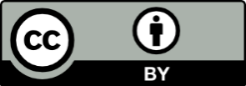 [Speaker Notes: Update/add/delete parts of the copy right notice where appropriate.
More information: https://myintracomm.ec.europa.eu/corp/intellectual-property/Documents/2019_Reuse-guidelines%28CC-BY%29.pdf]